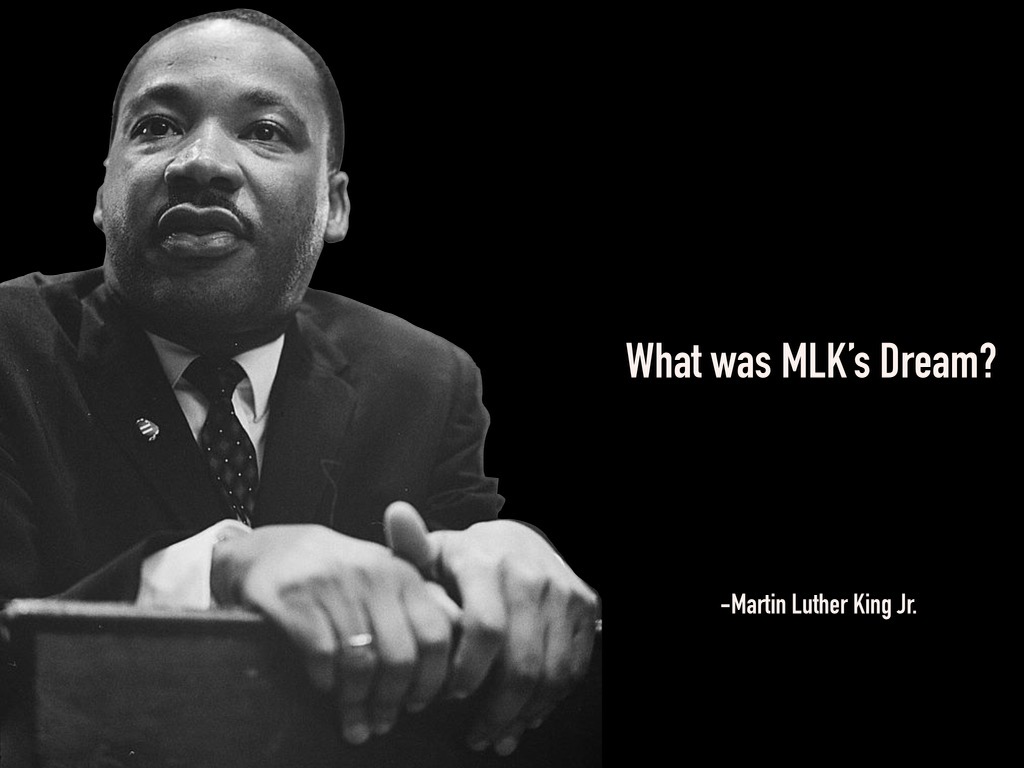 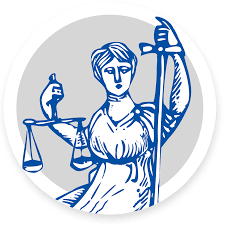 [Speaker Notes: Image: Library of Congress]
Click to add student’s name
I think that MLK’s dream was  (click to add your response)
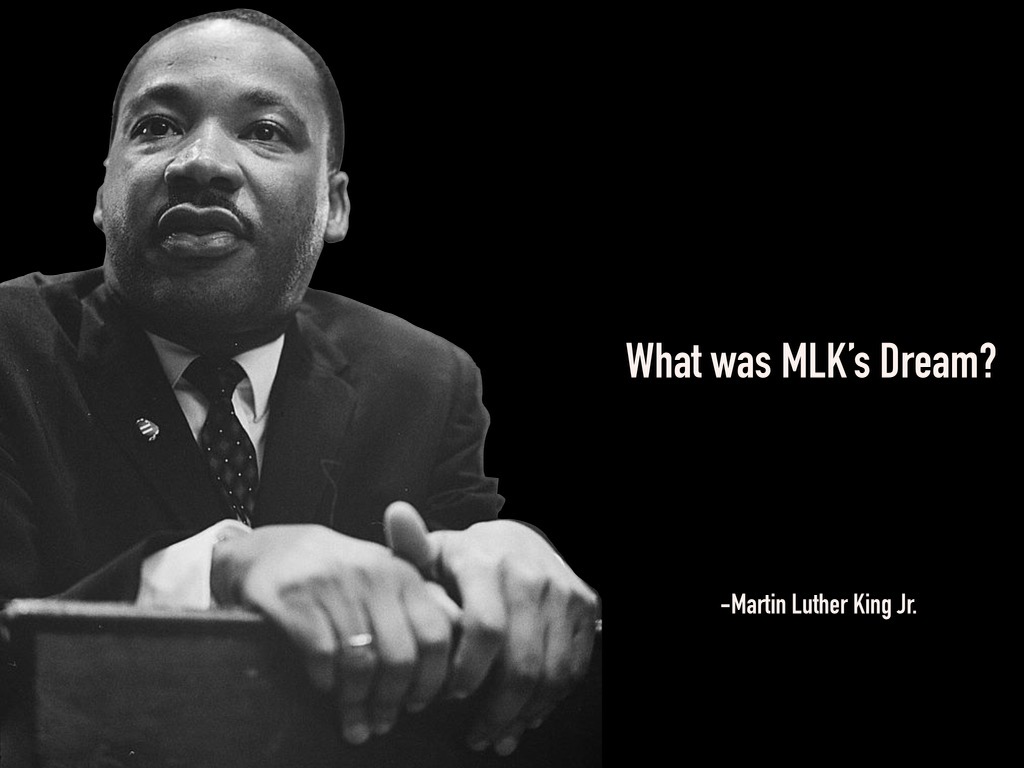 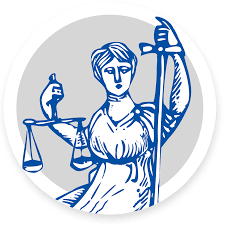 Click to add student’s name
I think that MLK’s dream was  (click to add your response)
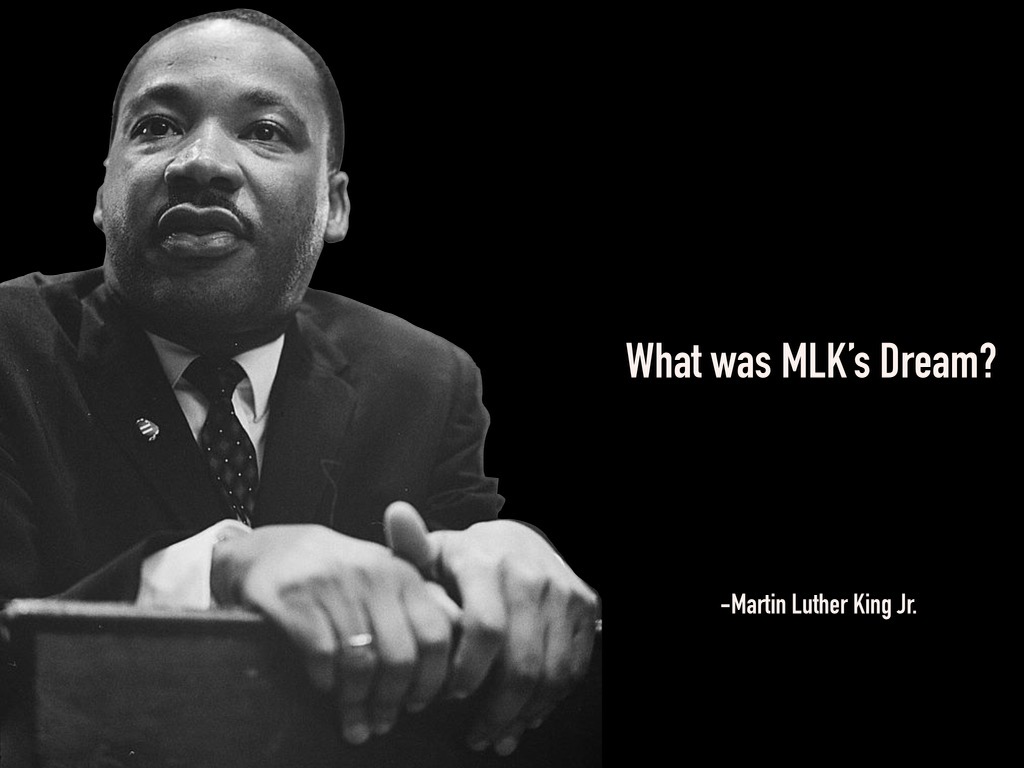 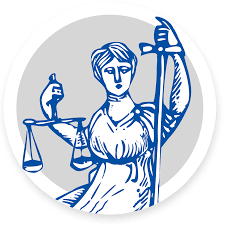 Click to add student’s name
I think that MLK’s dream was  (click to add your response)
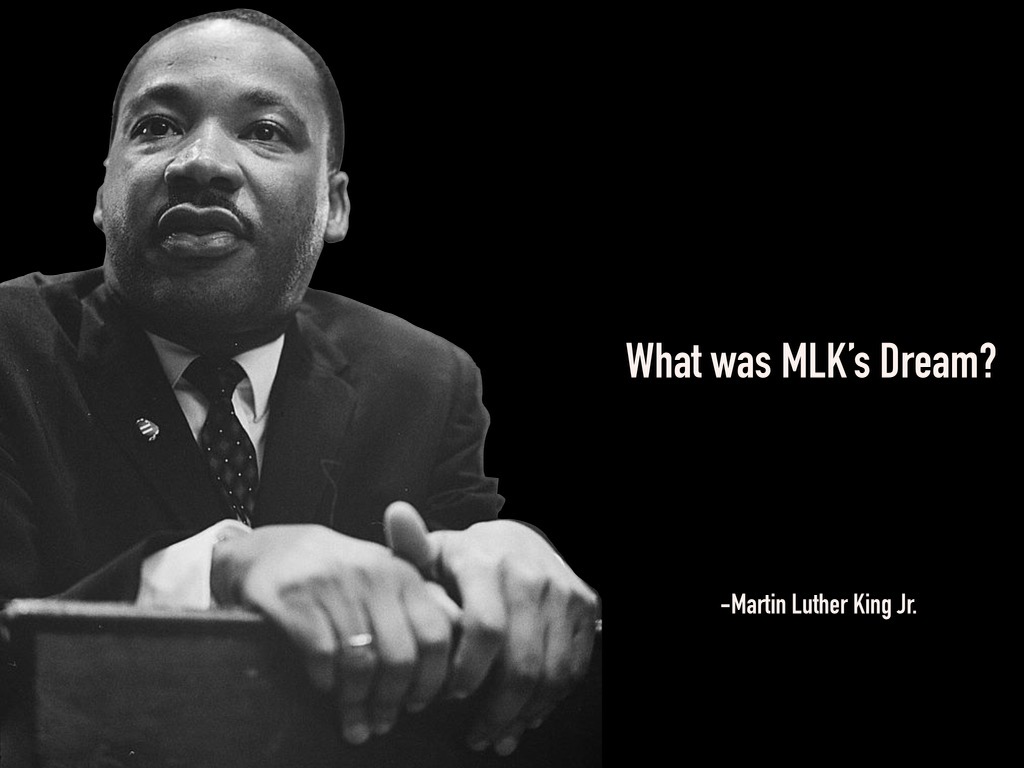 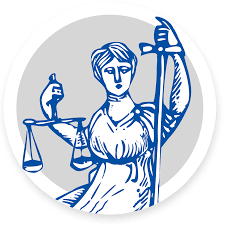 Click to add student’s name
I think that MLK’s dream was  (click to add your response)
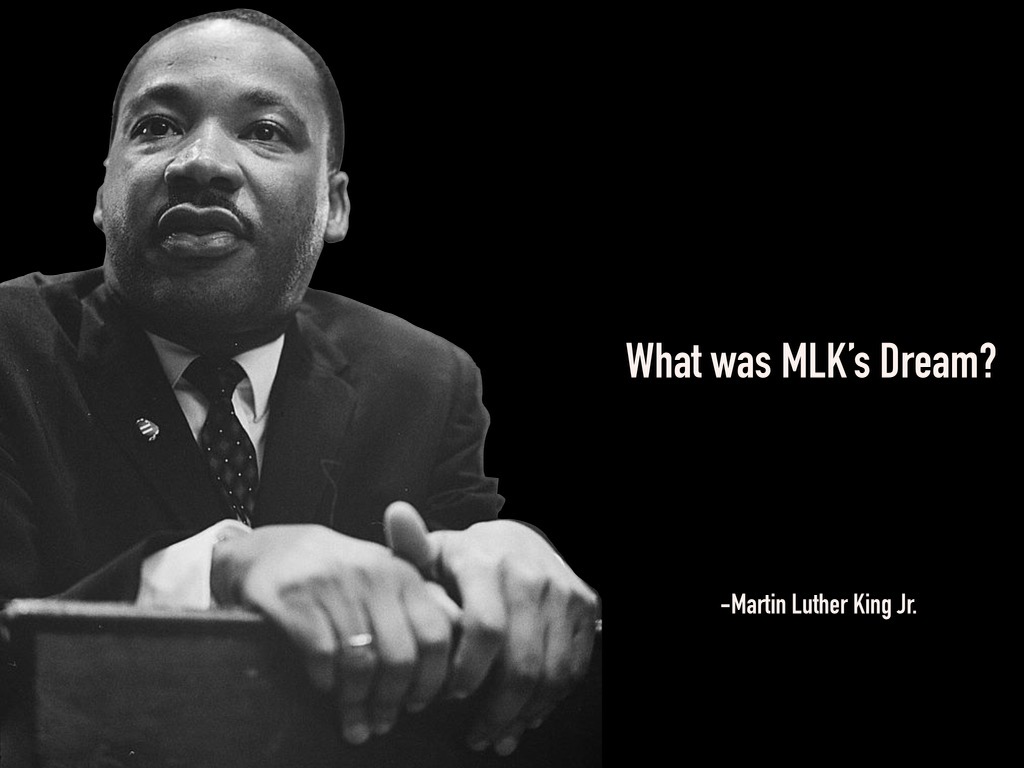 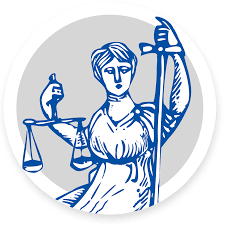